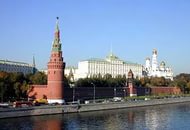 Что мы Родиной зовем?Край, где мы с тобой растем,И березки, вдоль которых,Рядом с мамой мы идем.Что мы Родиной зовем?Солнце в небе голубом.И душистый, золотистыйХлеб за праздничным столом.Что мы Родиной зовем?Дом, где мы с тобой живем,И скворцов весенних песни,За распахнутым окном.
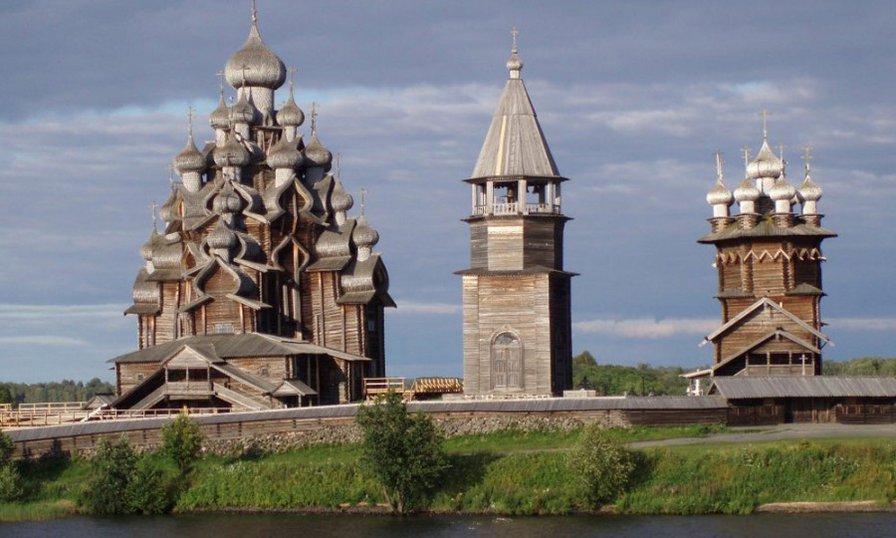 Россия - наша Родина
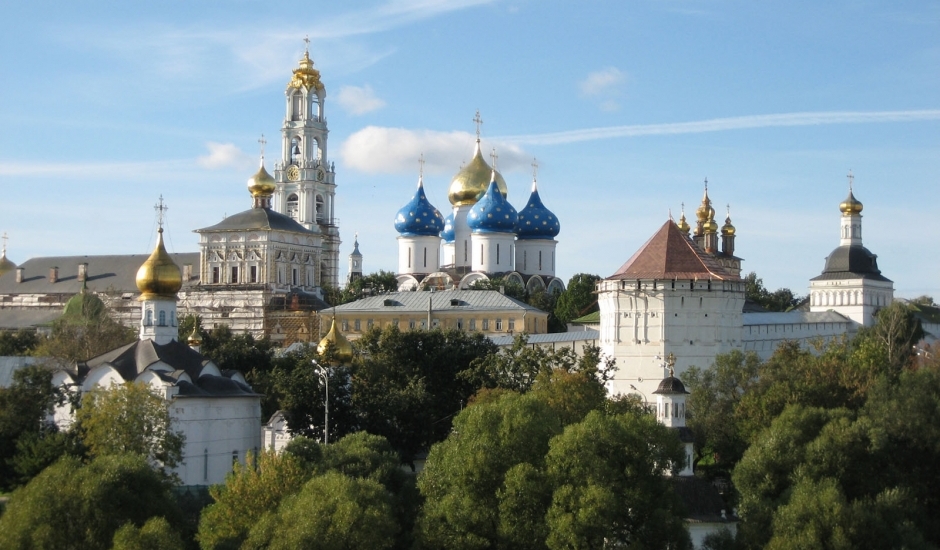 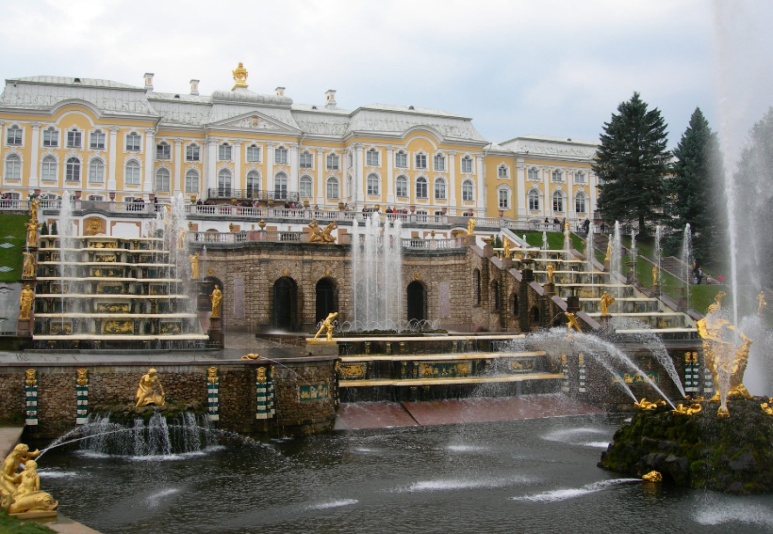 РОДИТЬ – произвести на свет потомство.
РОДИТЕЛИ – отец и мать, у которых рождаются дети.
РОДИЧ – родственник, член рода.
РОДНЯ – родственники.
РОДОСЛОВНАЯ – перечень поколений одного рода. Люди гордятся своей родословной, изучают её.
НАРОД – нация, жители страны.
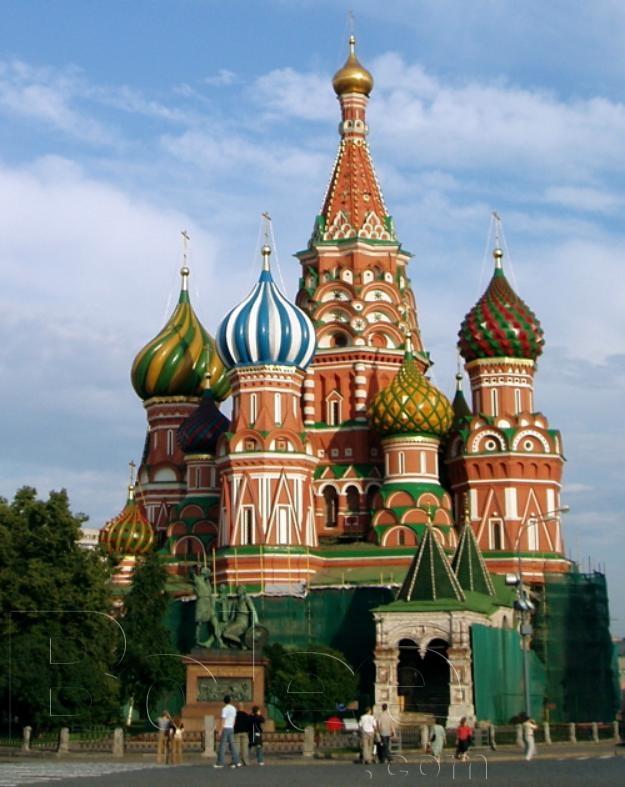 Родина – мать, умей за неё постоять.
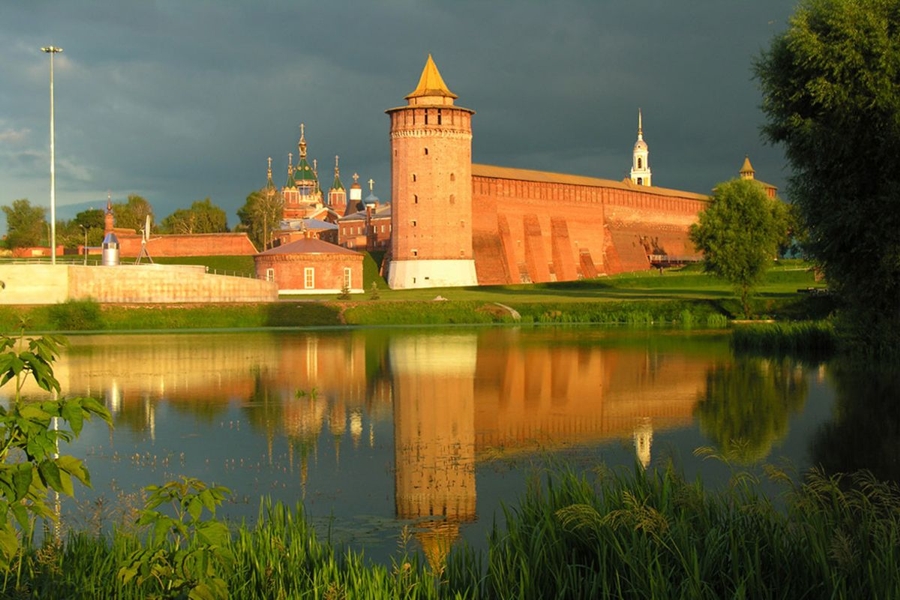 Люби Родину, как мать родную.
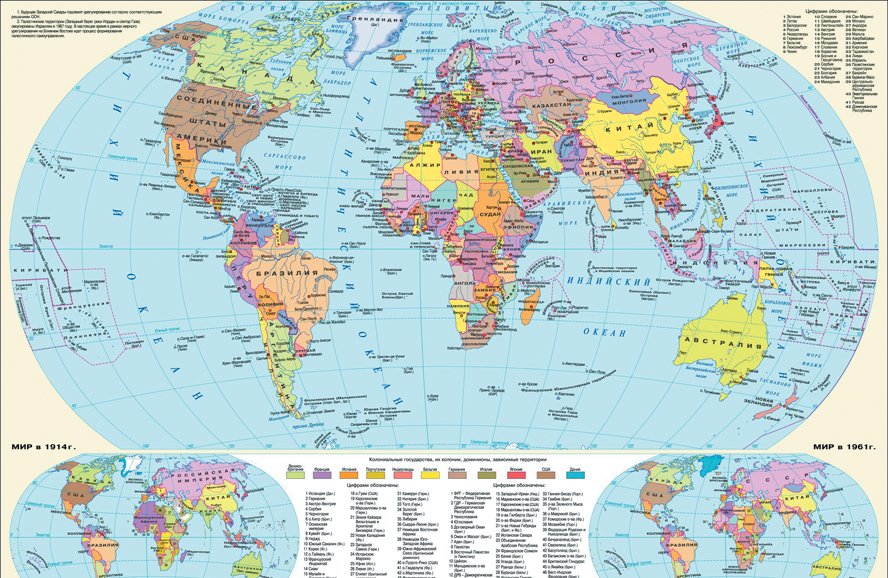 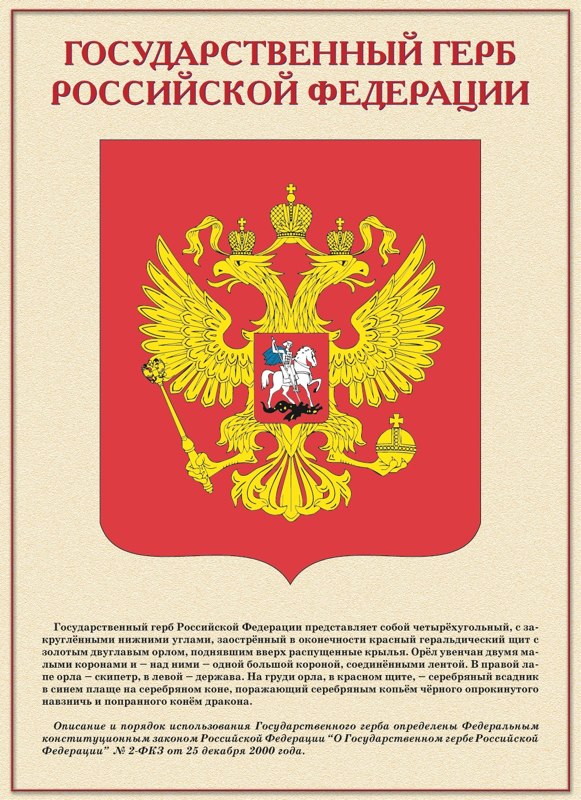 У России величавой
       На гербе орел двуглавый
       Чтоб на Запад и Восток
       Он смотреть бы сразу мог.
       Сильный, мудрый он и гордый
       Он России дух свободный.
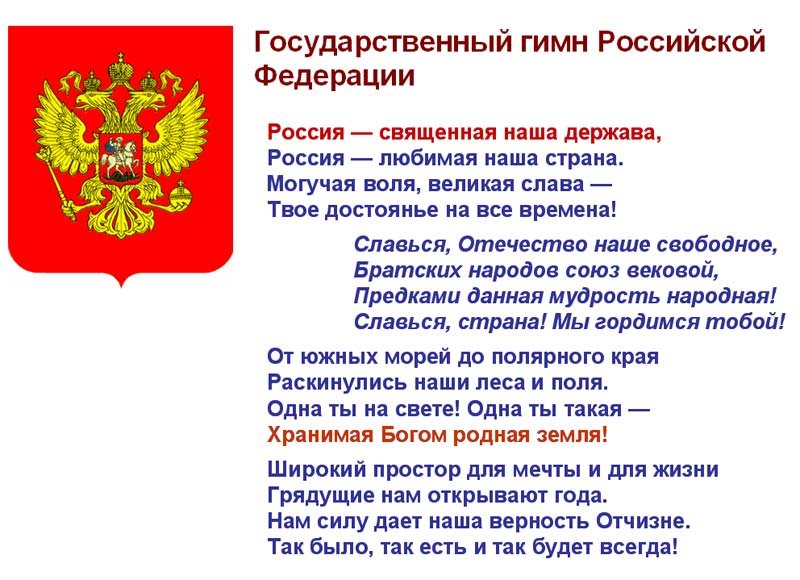 Государственный флаг Российской Федерации
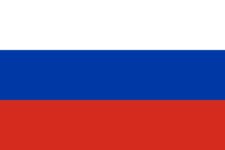 В.В.Путин
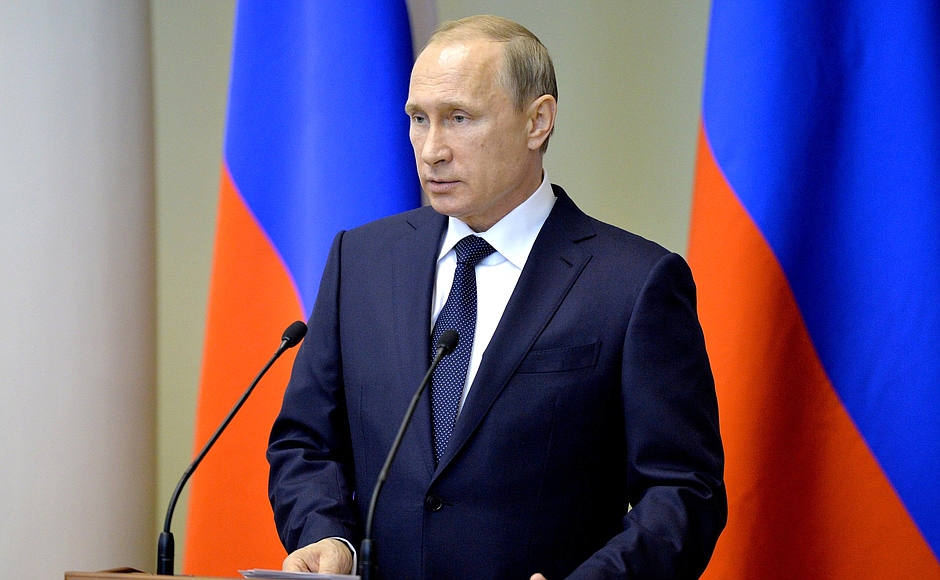 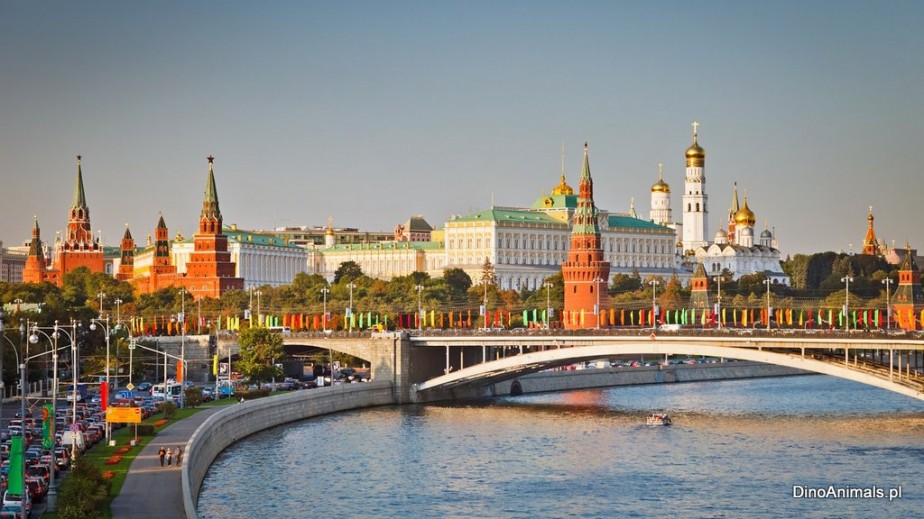 Берегите Россию – нет России другой.     Берегите её тишину и покой,     Это небо и солнце, этот хлеб на столе,    И родное оконце в позабытом селе.    Берегите Россию, без неё нам не жить.     Нашей правдой и силой,     Берегите Россию – нет России другой!
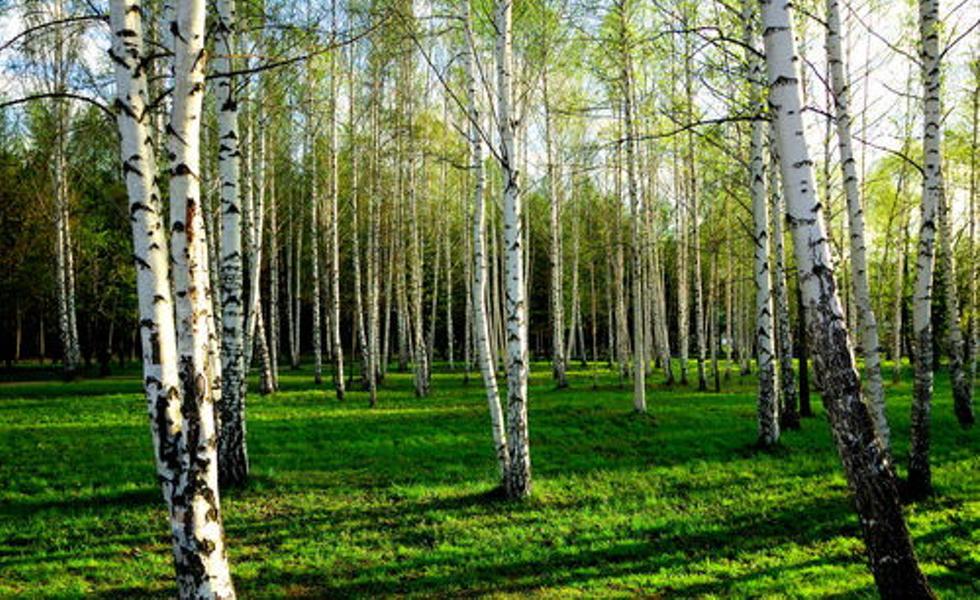 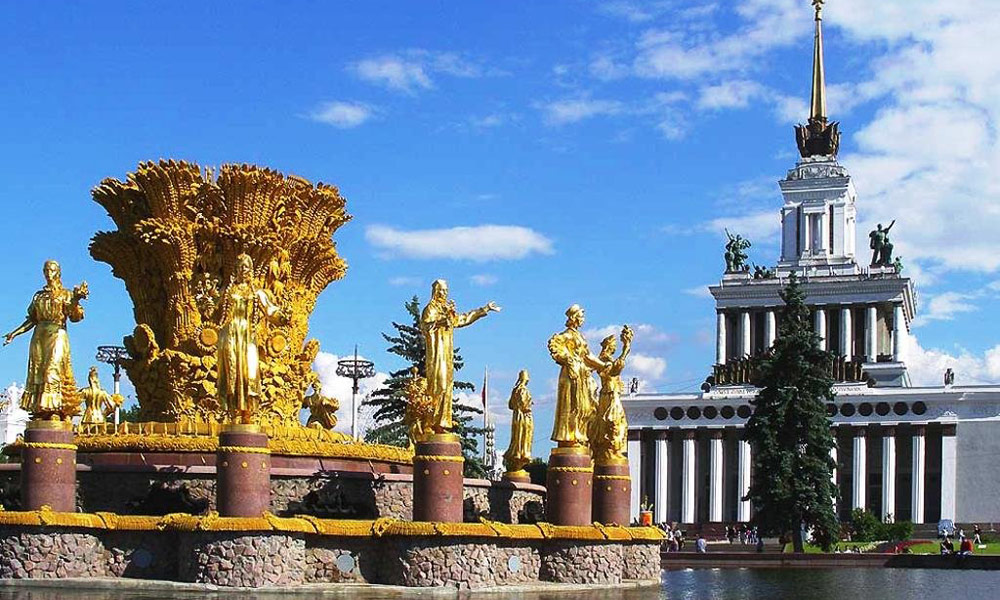 Домашнее задание. 
Ознакомиться с уроком 1 в учебнике (с. 4-5)
Выписать понятия: материальный мир, духовный мир, культурный традиции.
Ответить на вопрос: какие ценности лежат в основе традиций вашей семьи.